國立嘉義大學112學年度新生始業輔導圖書館簡介
ALLPPT.com _ Free PowerPoint Templates, Diagrams and Charts
圖書館組織介紹
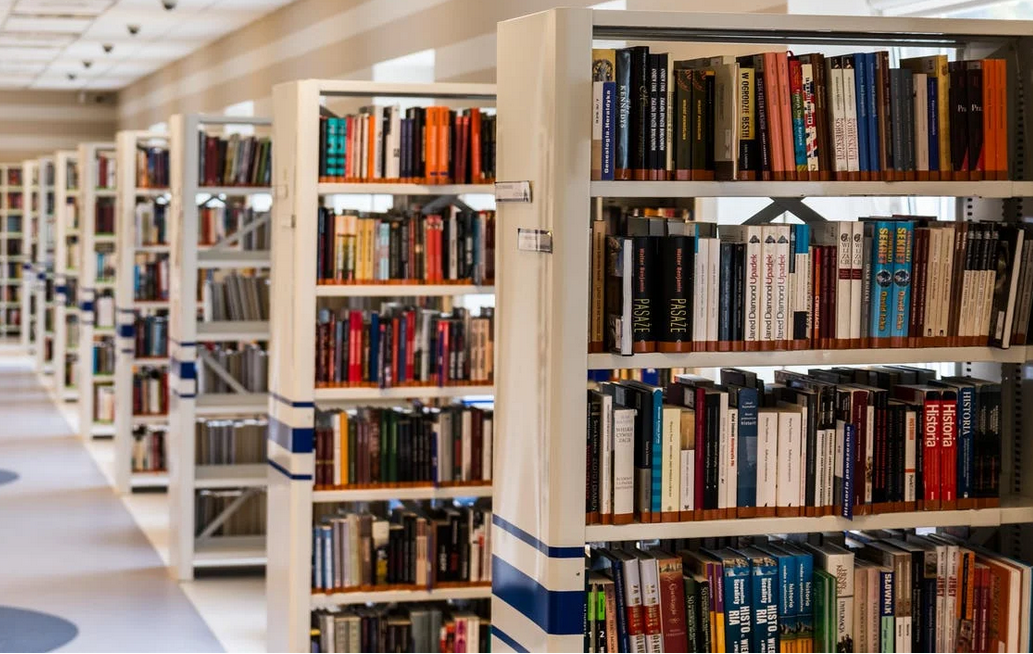 全館圖書近70萬冊、電子書近83萬冊、
視聽資料2萬7千多件。
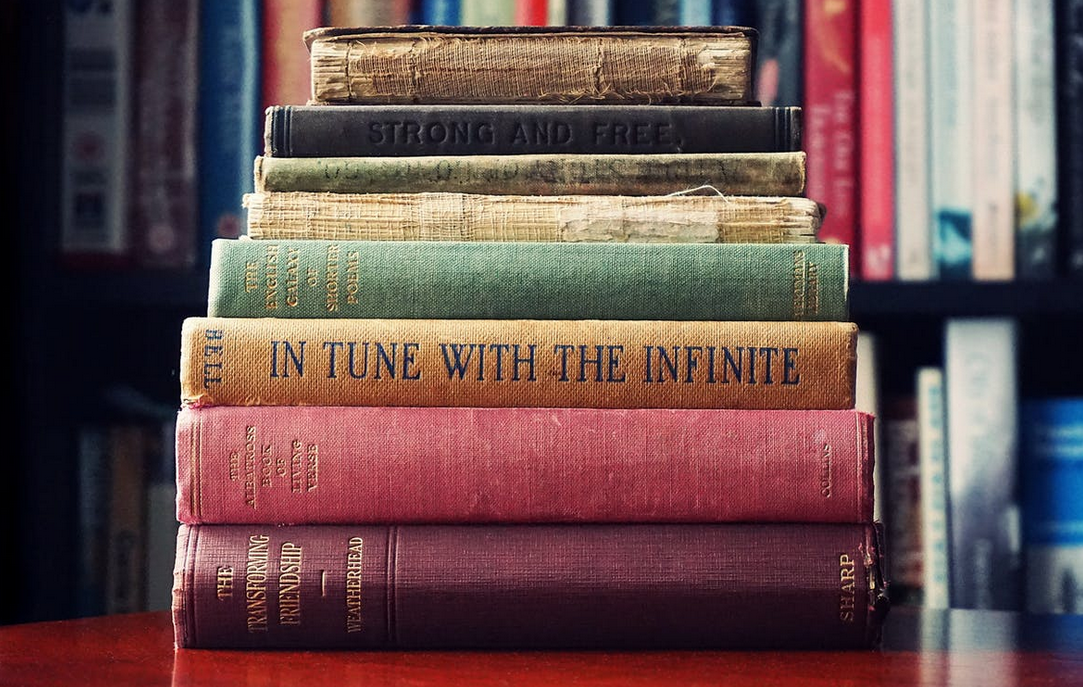 地面五層地下一層之建築，2006年啟用。館藏以農學、理工與生命科學圖書為主。
五樓獨立建築，1992年啟用。
館藏以教育及人文藝術圖書為主。
管理學院B棟大樓二樓，2006年啟用。
館藏以管理及商學圖書及部分獸醫領域圖書為主。
即時邀請IG
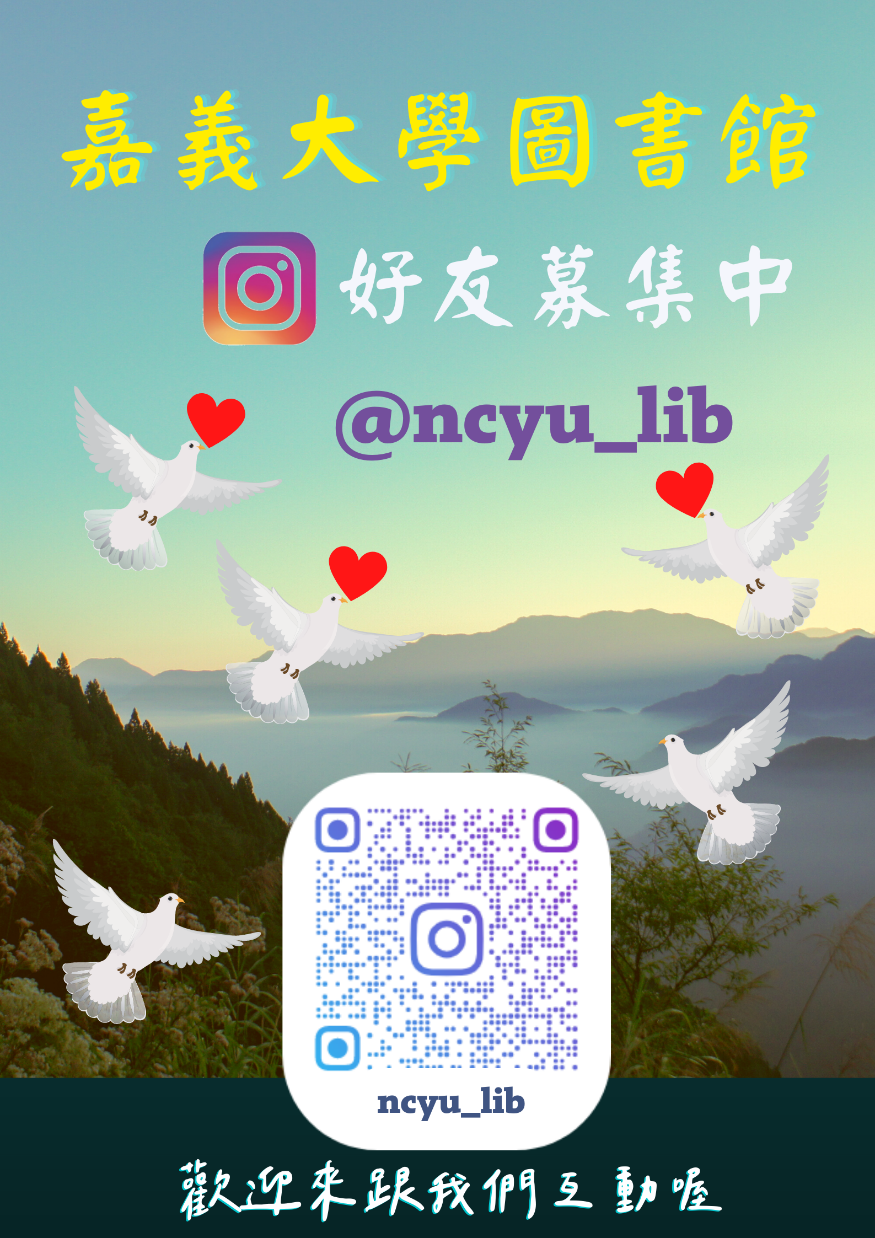 各空間、與新購圖書與展覽活動訊息等會反覆分段發於IG圖書館,使大家能常來利用圖書資源、小酣睡亦可、找專屬空間以有限聲量討論或談天說地等都歡迎(anytime please come together)
知識與藝文的城堡
蘭潭校區圖書館
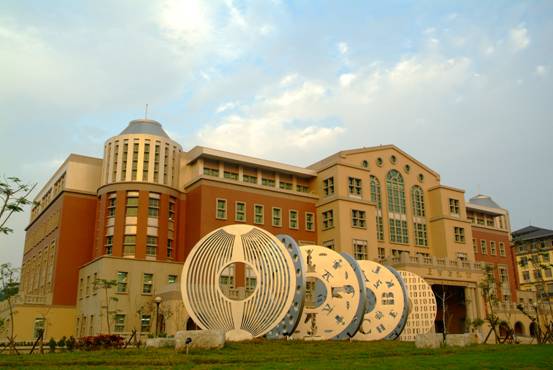 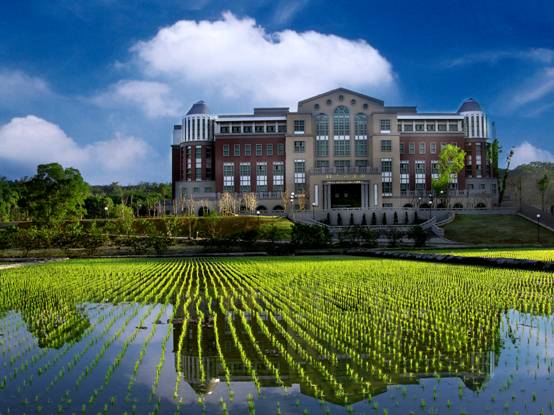 我們在哪裡(蘭潭校區)
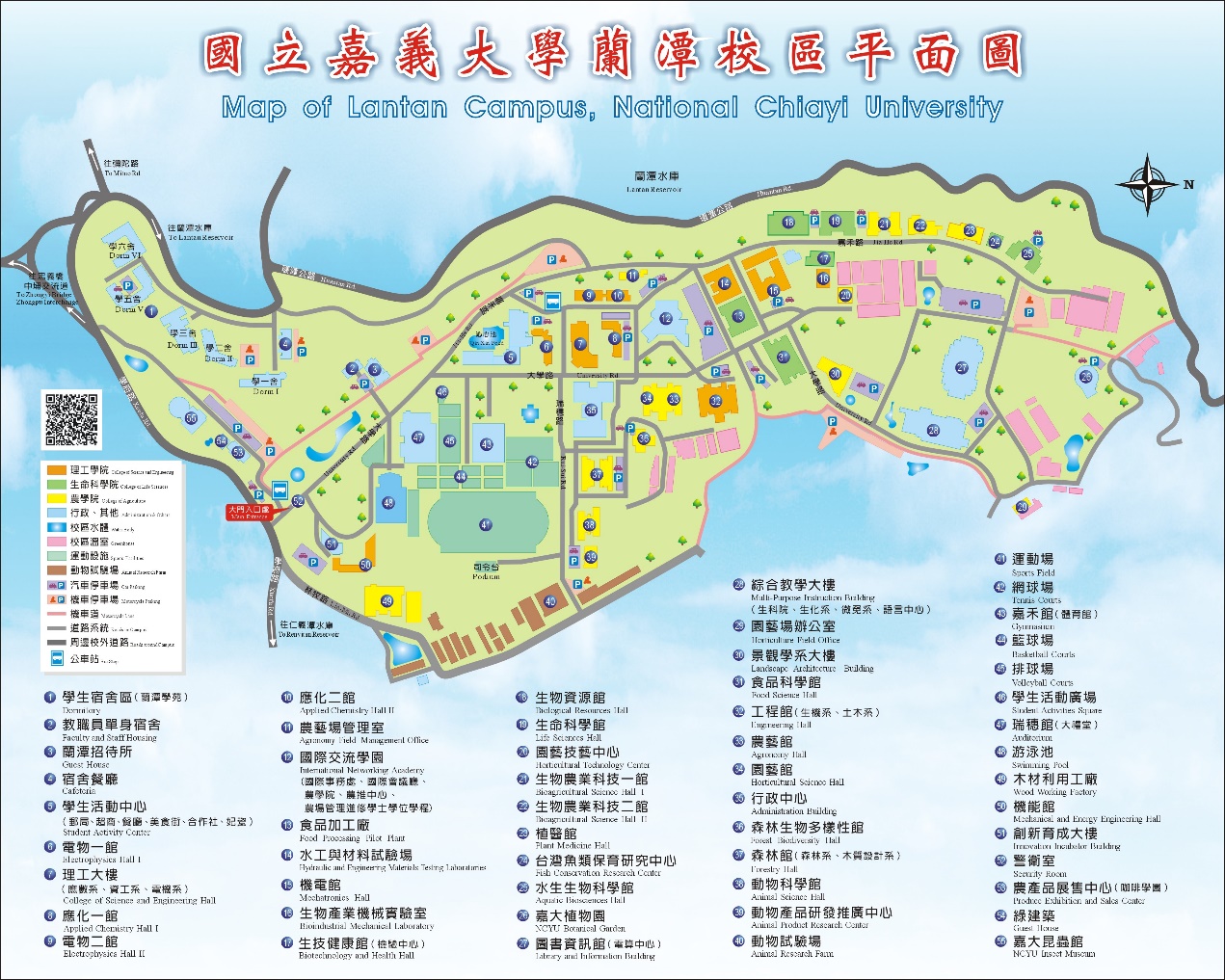 圖書館
綜合教學大樓
人文薈萃的知識寶庫
民雄校區圖書館
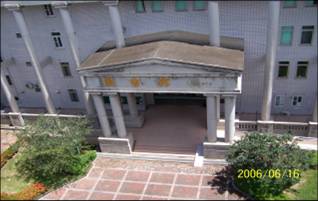 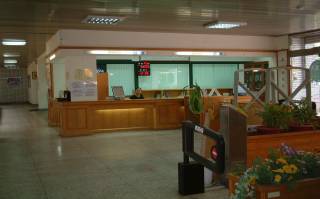 我們在哪裡(民雄校區)
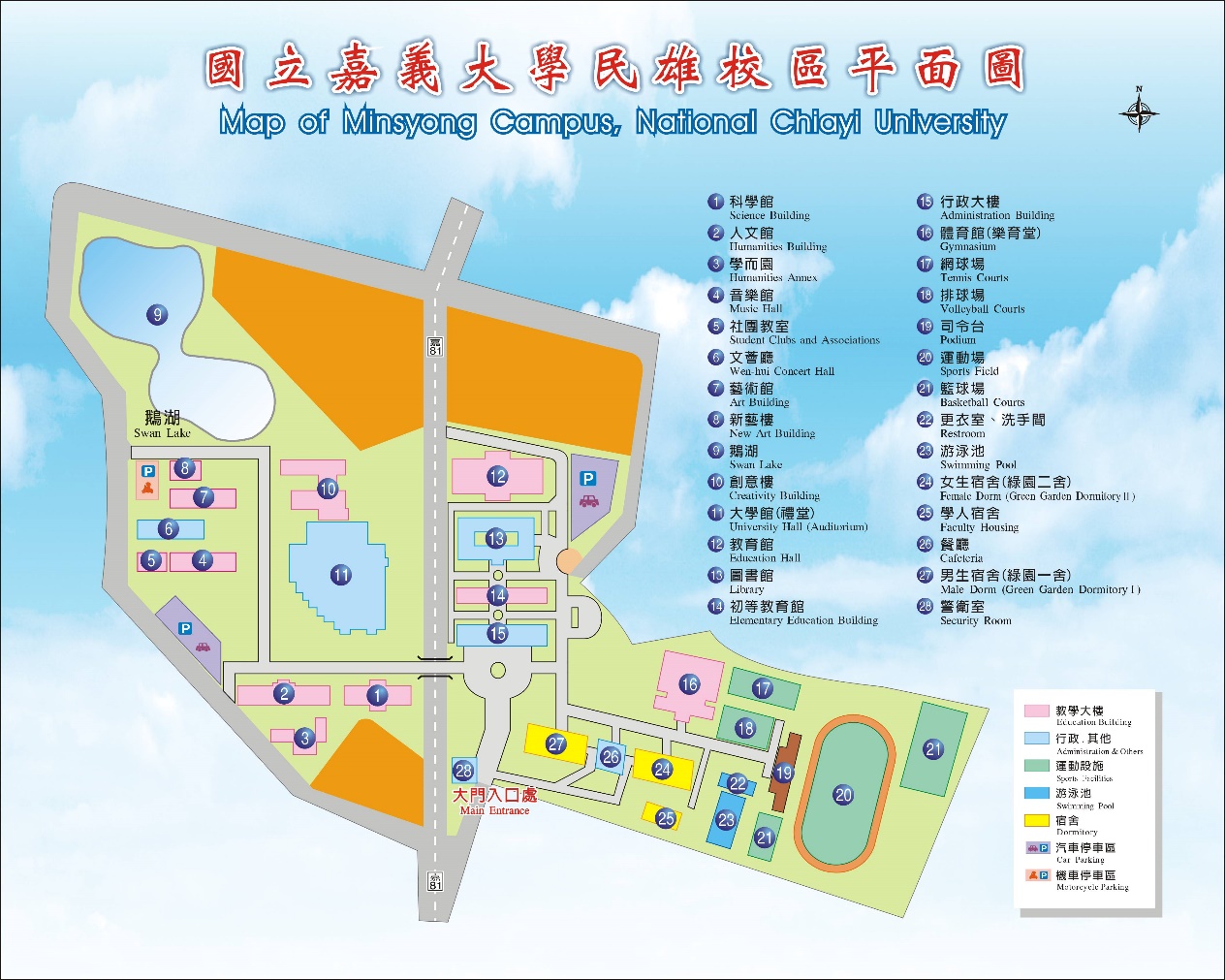 圖書館
寬敞明亮的閱讀書齋
新民校區圖書館
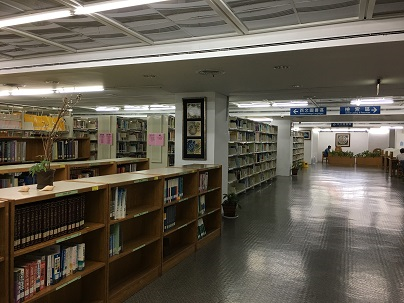 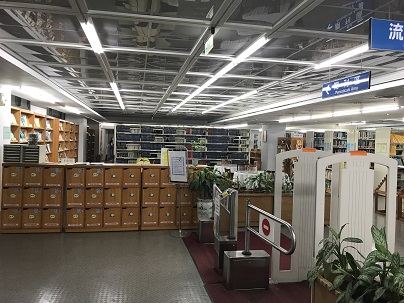 我們在哪裡(新民校區)
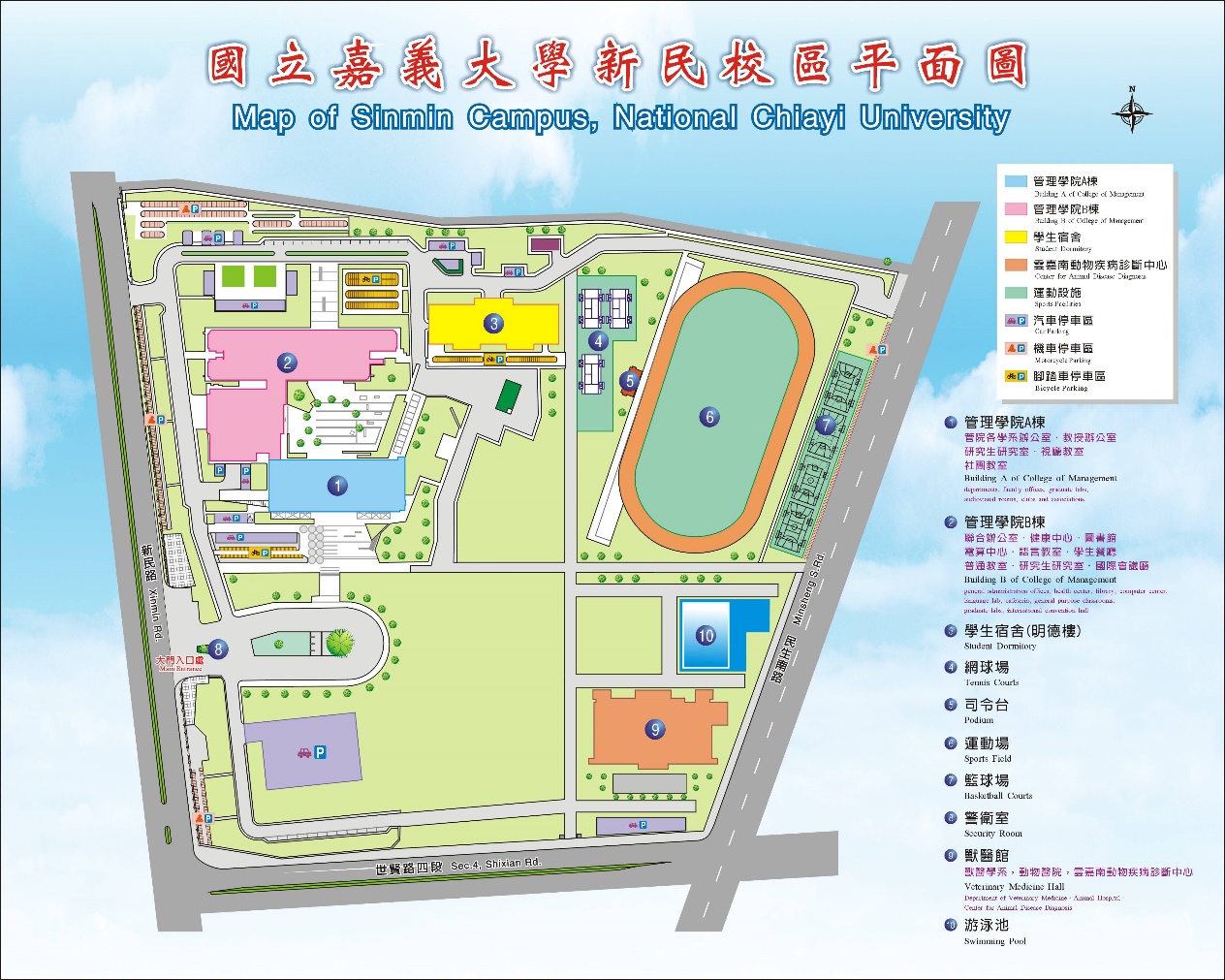 圖書館位於管理學院B棟2樓
空間服務介紹
空間服務(學習共享空間)
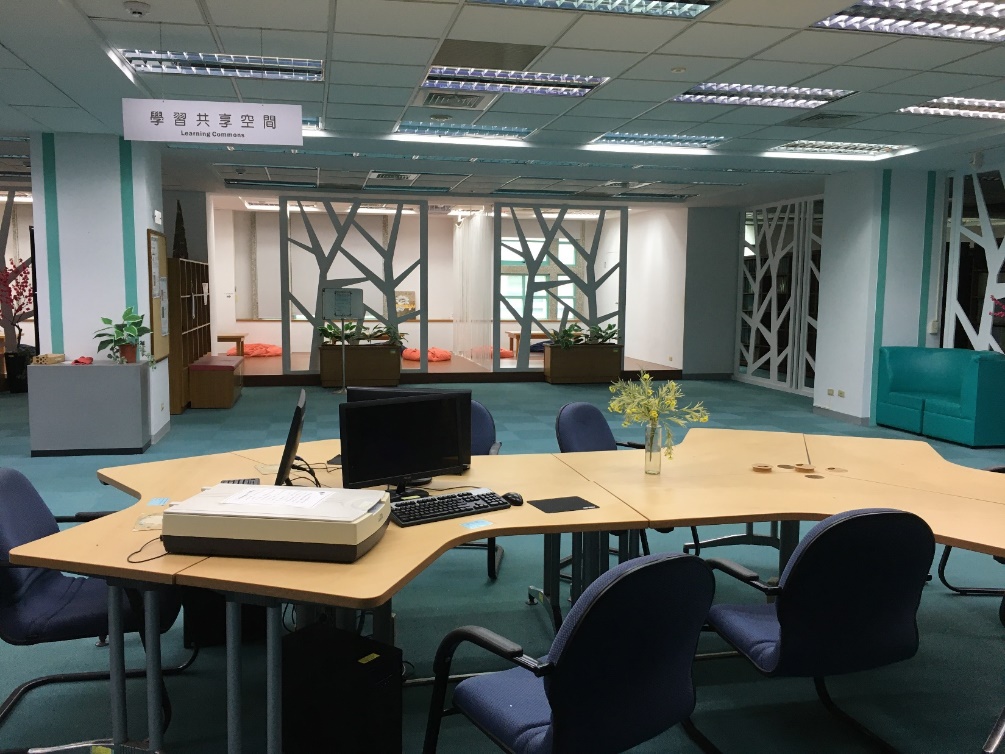 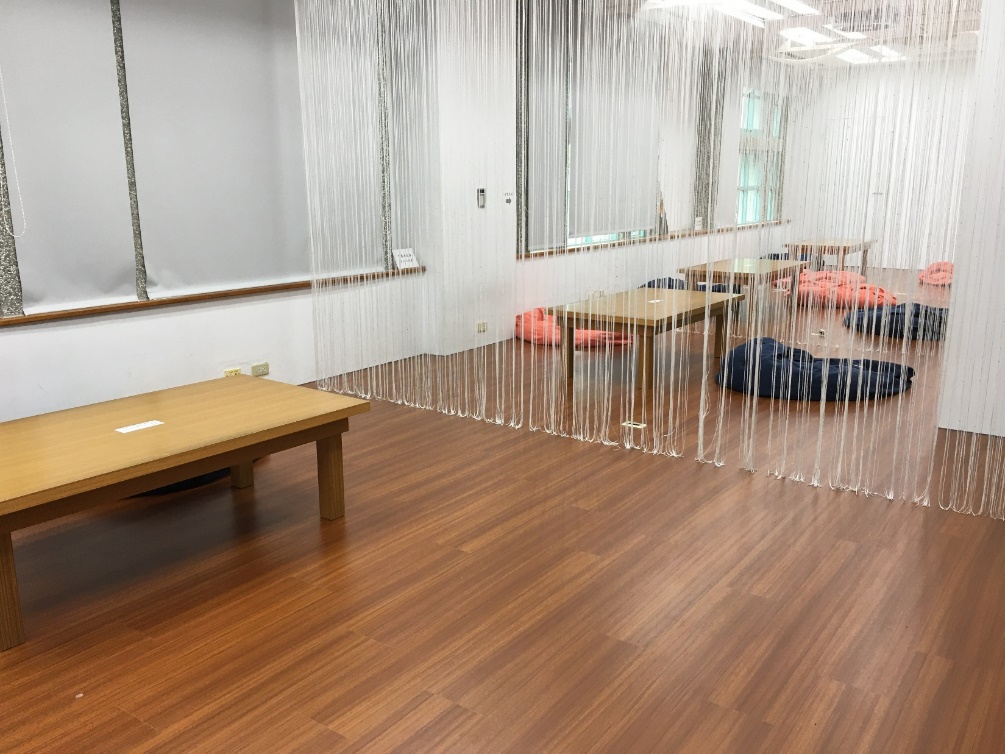 蘭潭校區圖書館1F：舒適溫暖
空間服務(研討室及研究小間自修室)
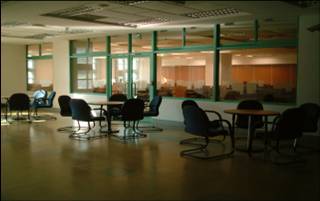 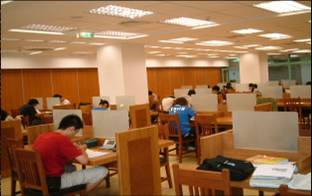 蘭潭校區學生自修室：不受打擾的K書所在
空間服務(研討室及研究小間)
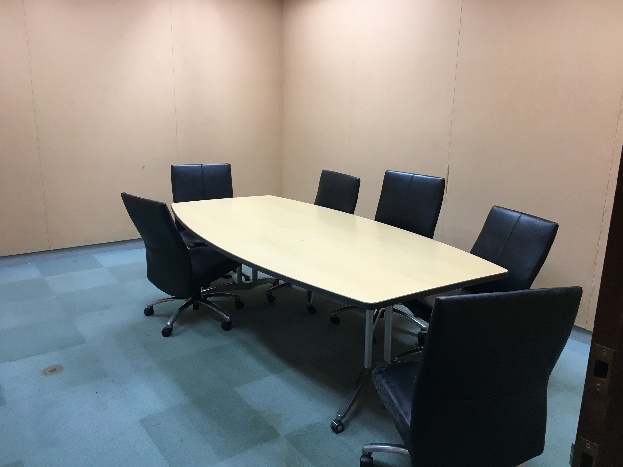 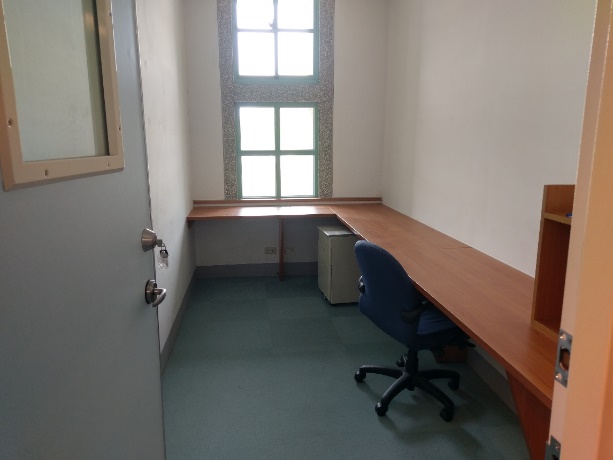 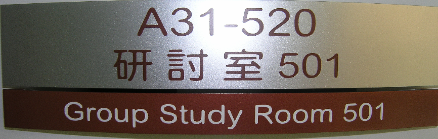 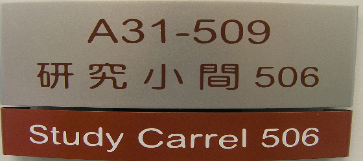 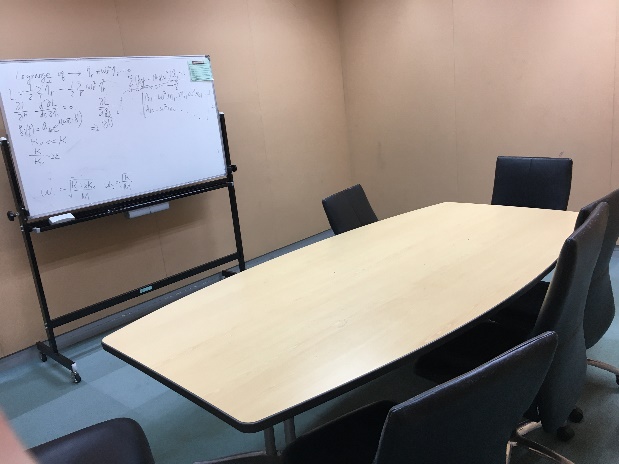 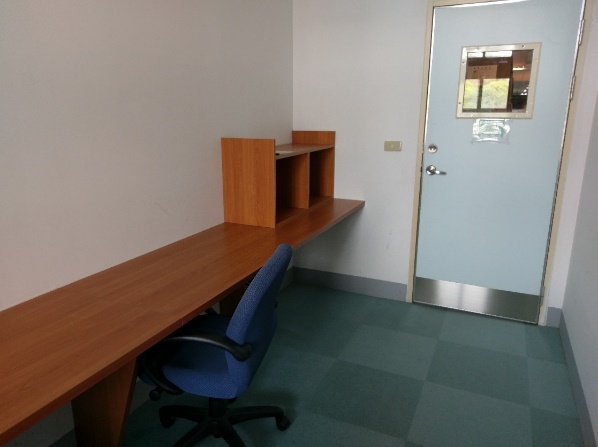 蘭潭校區圖書館：研討室及研究小間
空間服務(研討室及研究小間)
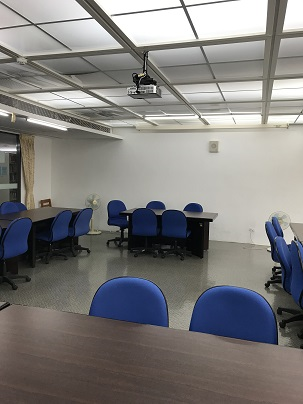 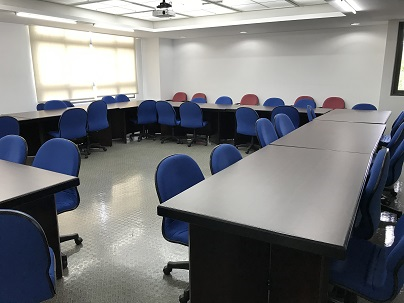 新民校區圖書館討論室
什麼時間來_1
什麼時間來_2
如何入館
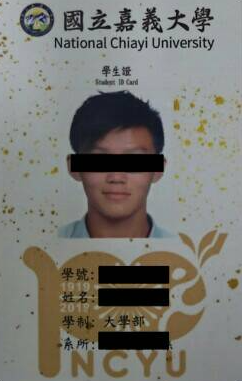 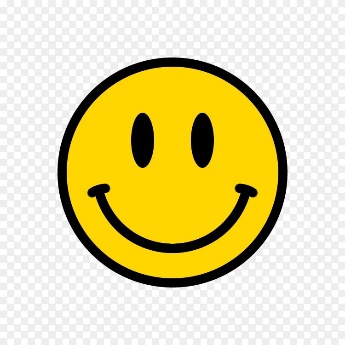 學生證就是入館門票(刷卡入館)
資源服務介紹
我們有什麼(統計資料至112年6月30日止)
資源服務(紙本圖書資源)
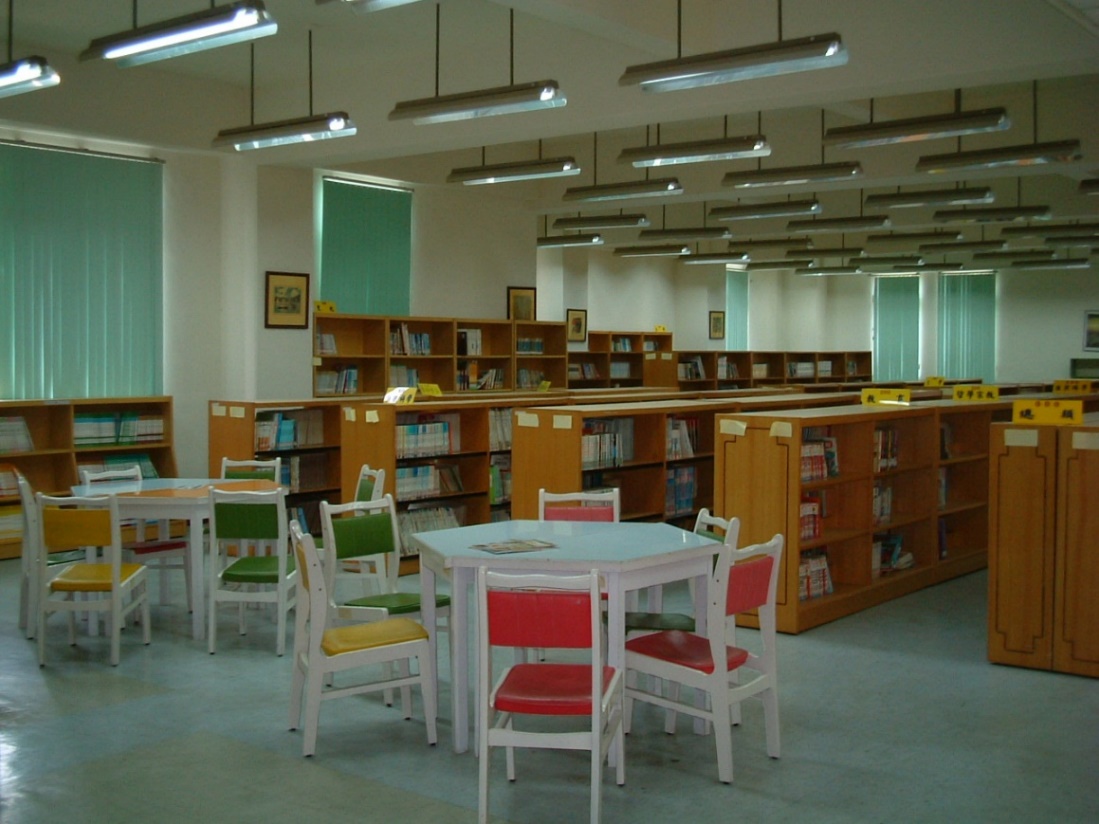 民雄校區圖書館1F：本區2萬冊以上館藏
資源服務(電子館藏)
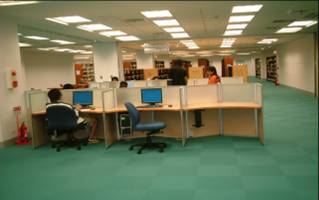 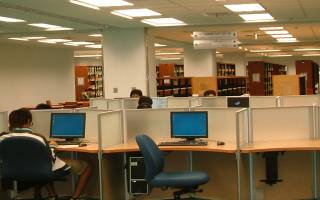 校內、校外連線電子書、電子期刊、電子資料庫
資源服務(視聽資料)
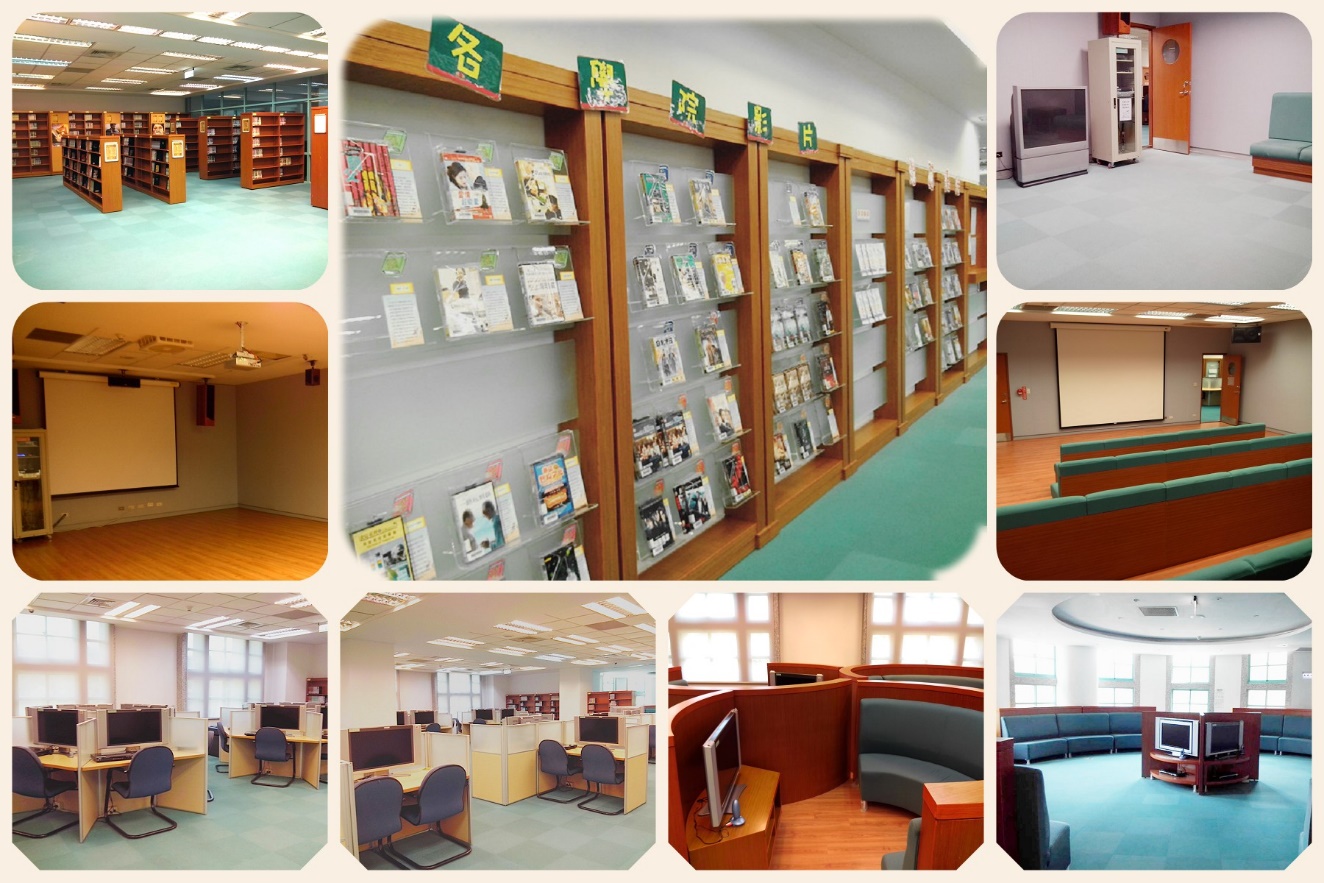 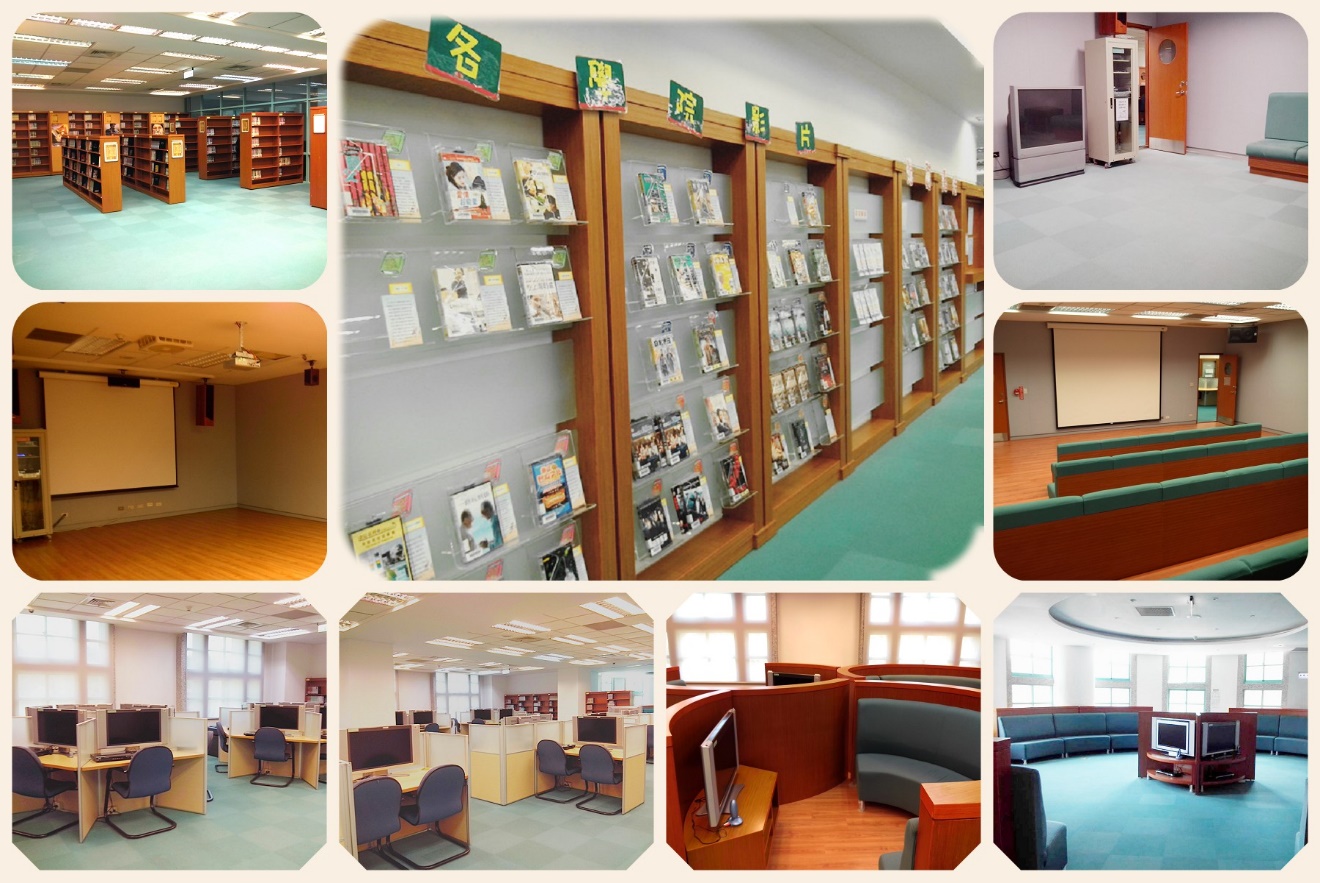 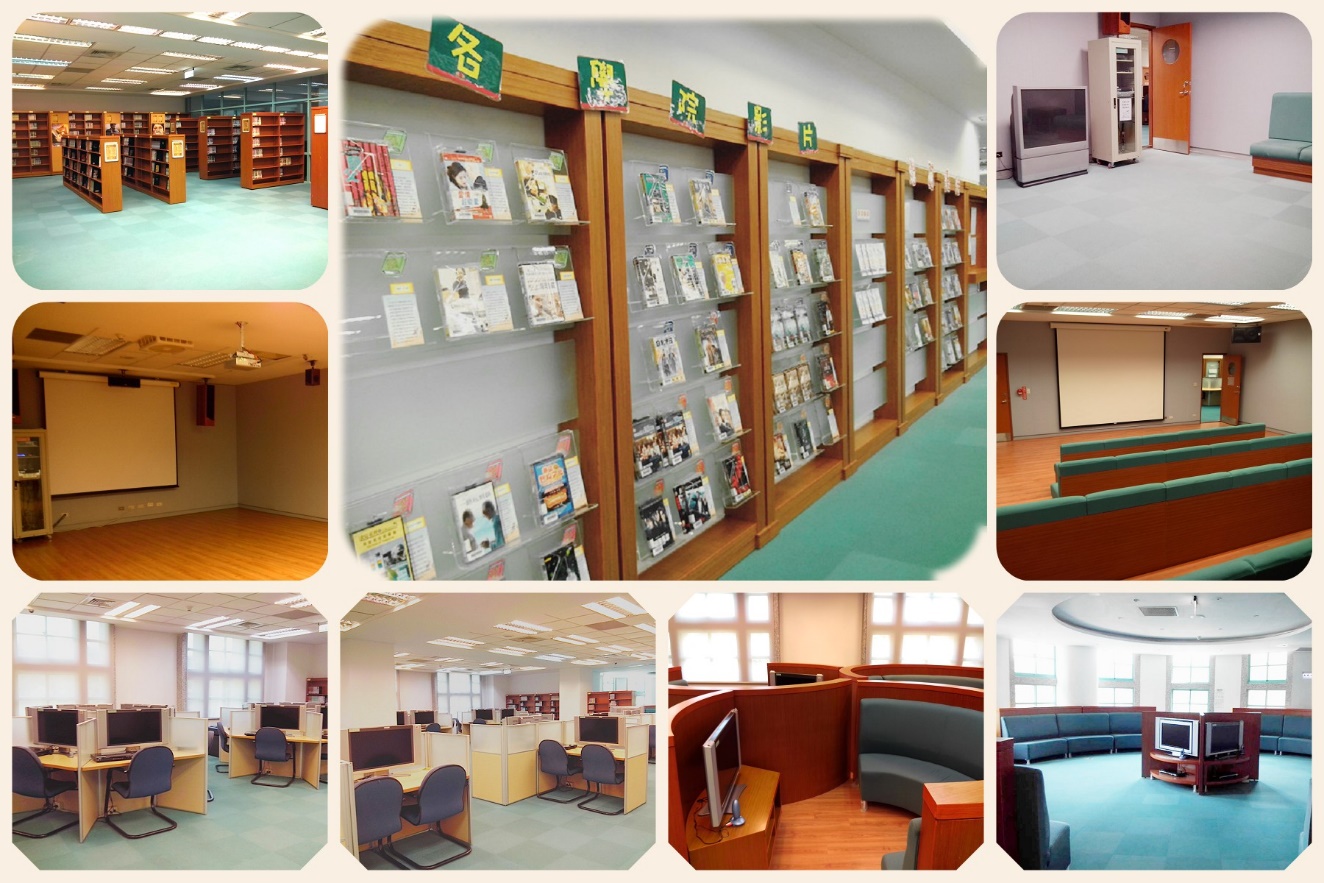 資源完善，2萬7千多件視聽資料
個人及多人欣賞區及團體欣賞室
資源服務(視聽資料)
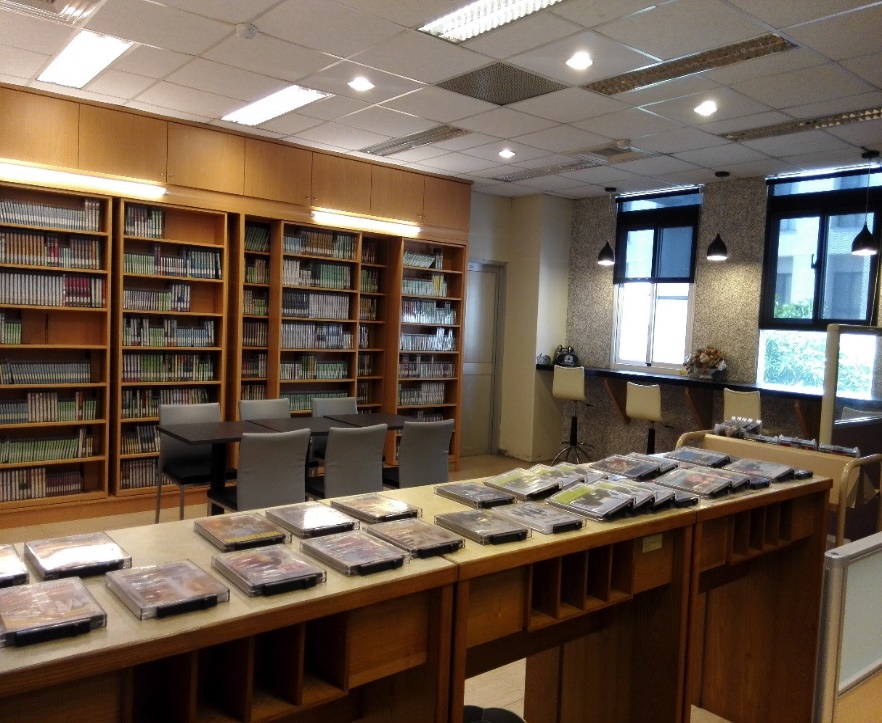 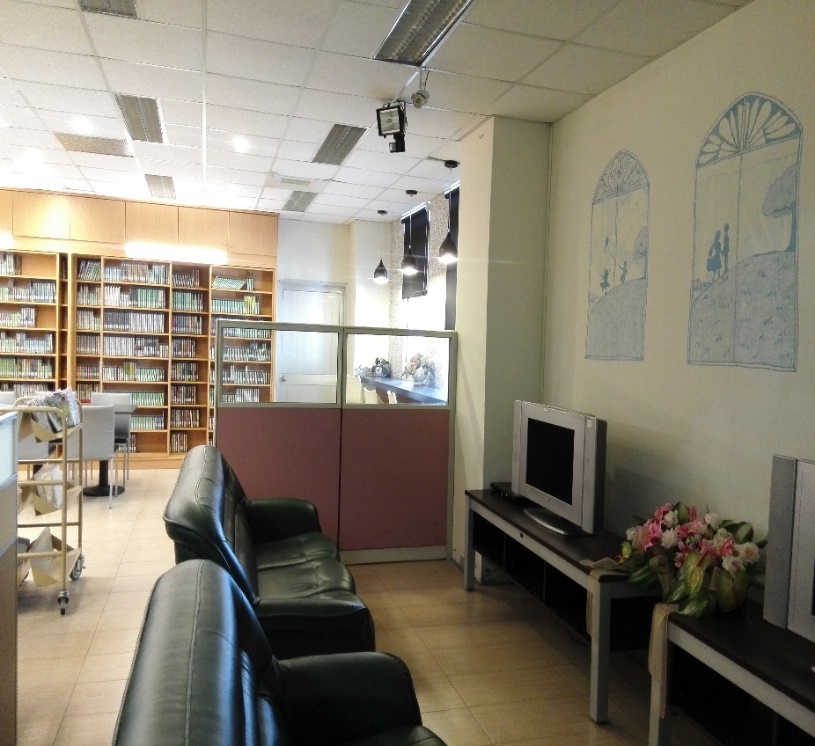 滿足「增智」與「娛心」需求，環境舒適
資源服務(紙本期刊)
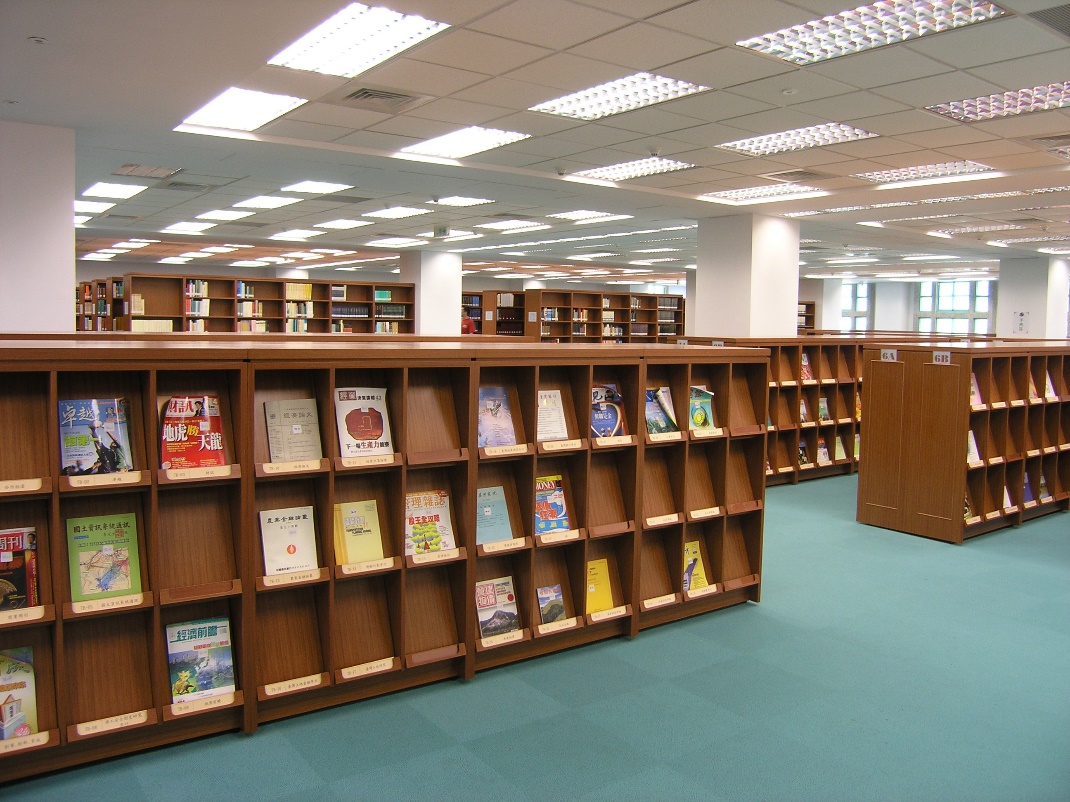 蘭潭校區圖書館1F：現期期刊區
圖書借閱(借幾本/借多久)
續借：借出之圖書資料如無他人預約時可續借。
預約：已借出及其他校區圖書館未借出之圖書(跨校區預約)；每人預約圖書冊數以10冊為限。
取書：跨校區借書可線上預約於所屬校區取書。
逾期罰款或勞動服務折抵。
還書箱設置。
資源推廣藝文活動
資源服務及推廣活動(1)
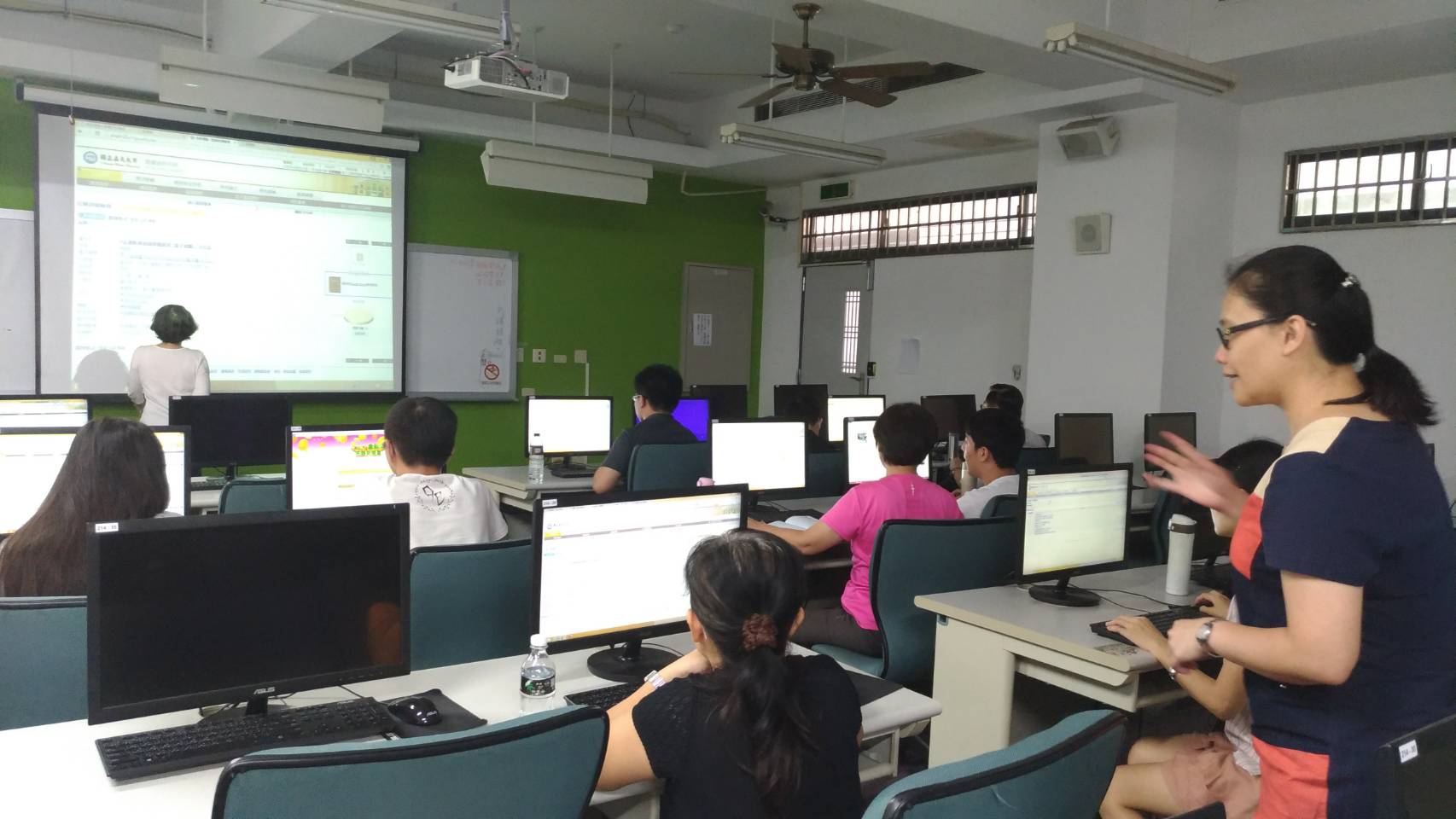 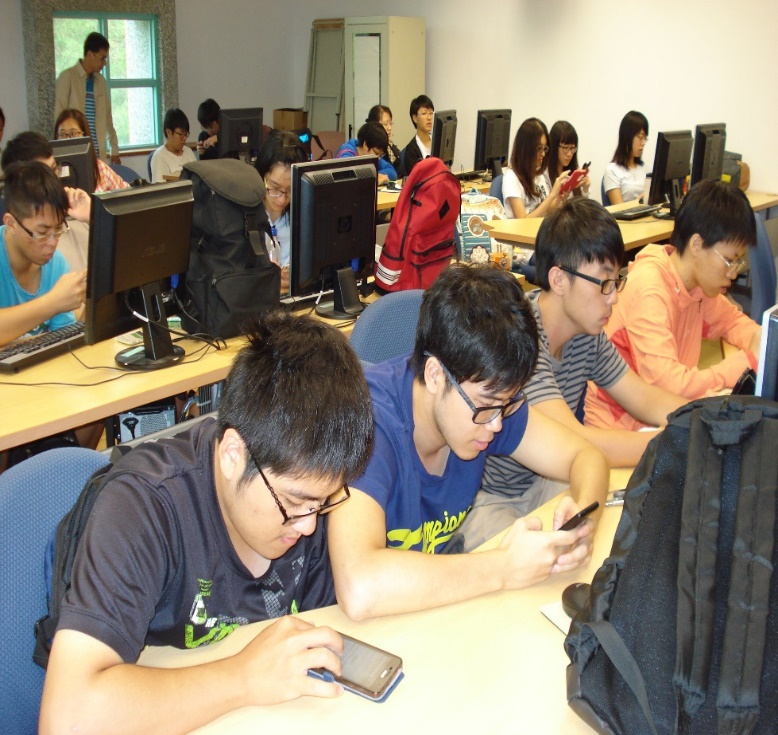 圖書利用教育：館員指引資源查找
資源服務及推廣活動(2)
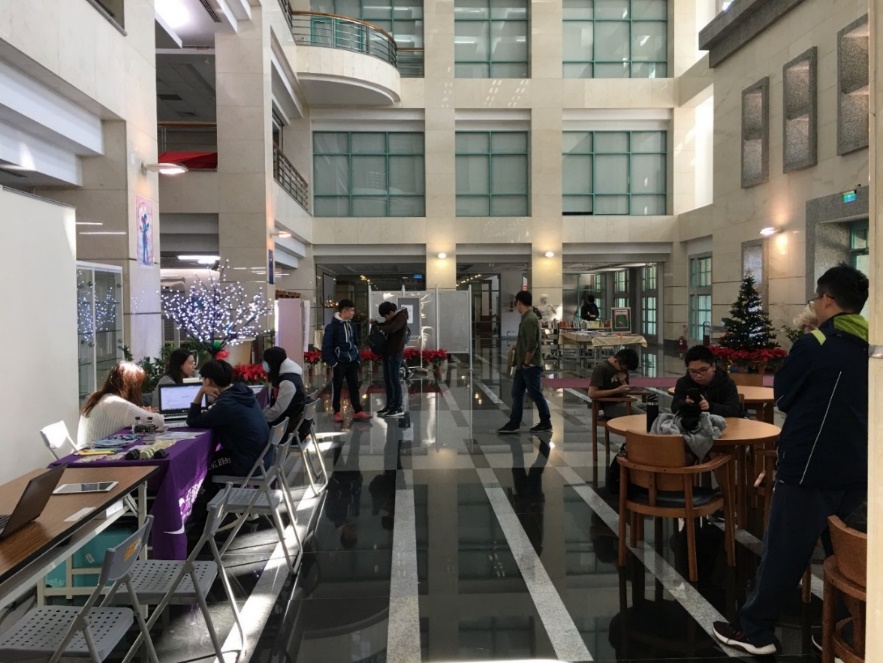 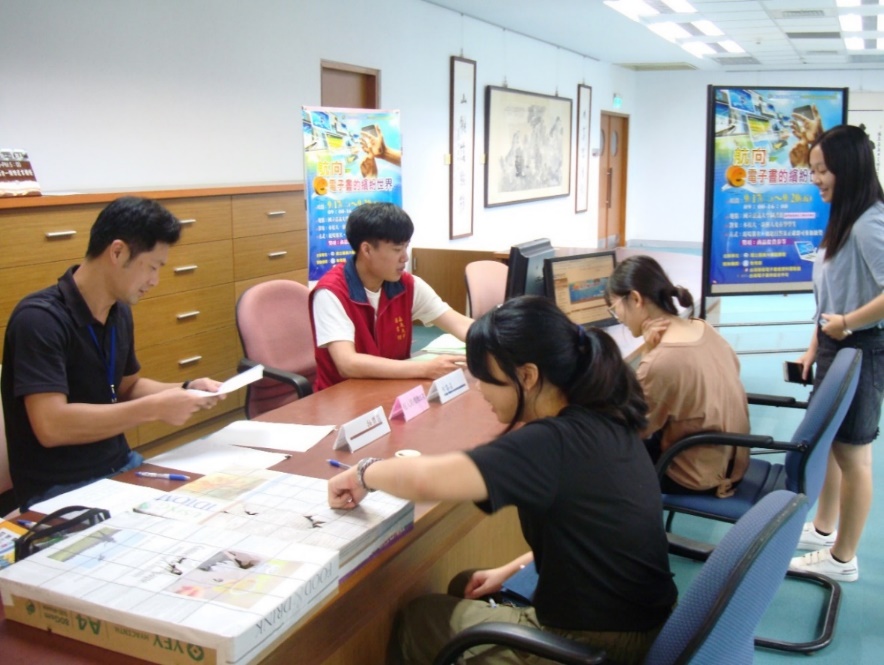 電子資源推廣服務、同學參與互動
資源服務及推廣活動(3)
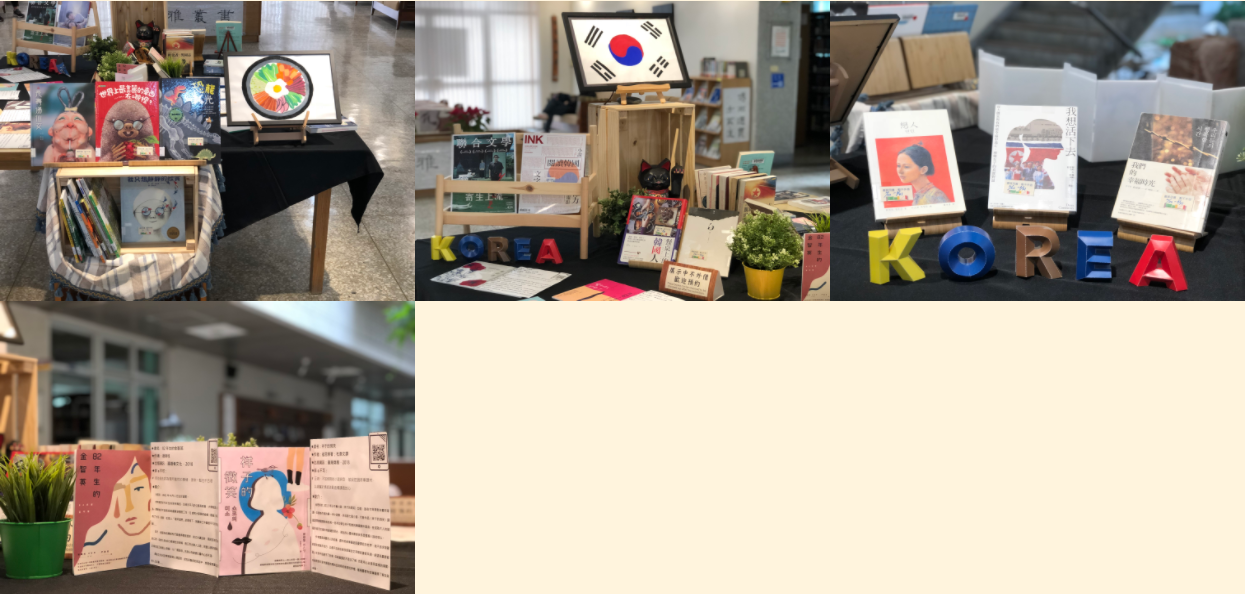 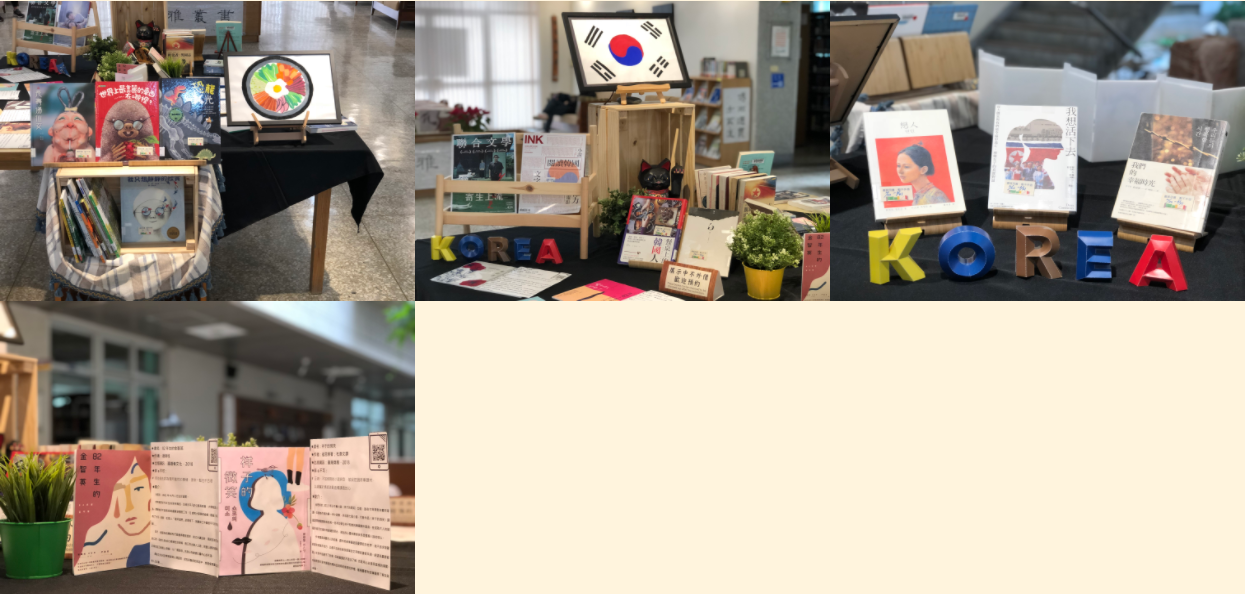 民雄分館主題書展：K-STYLE~館藏韓國文學展
資源服務及推廣活動(4)
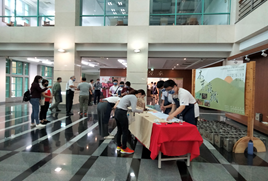 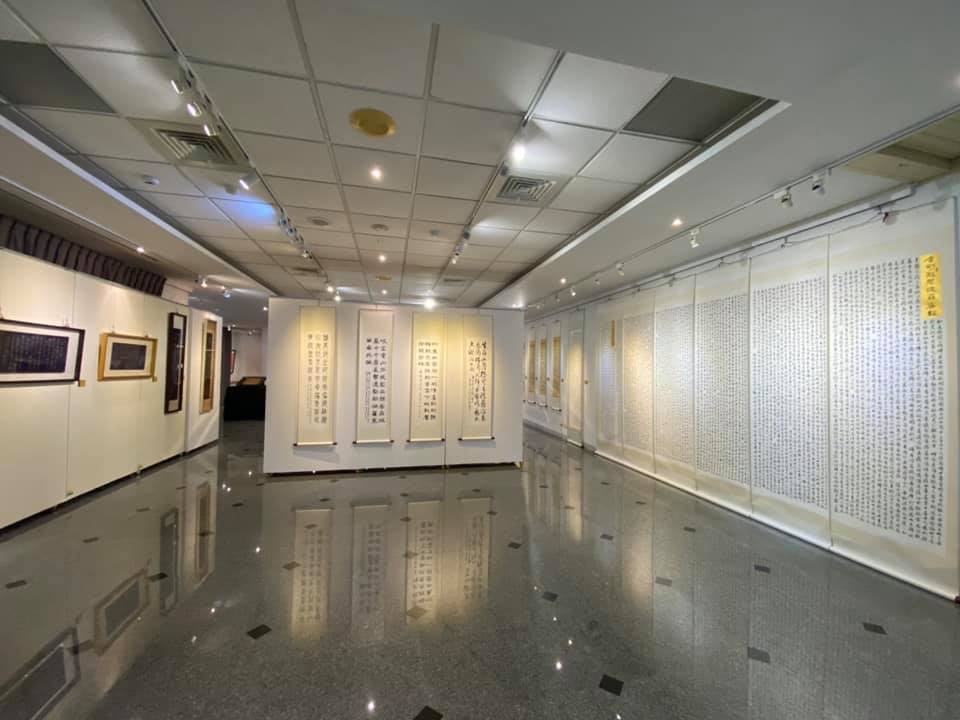 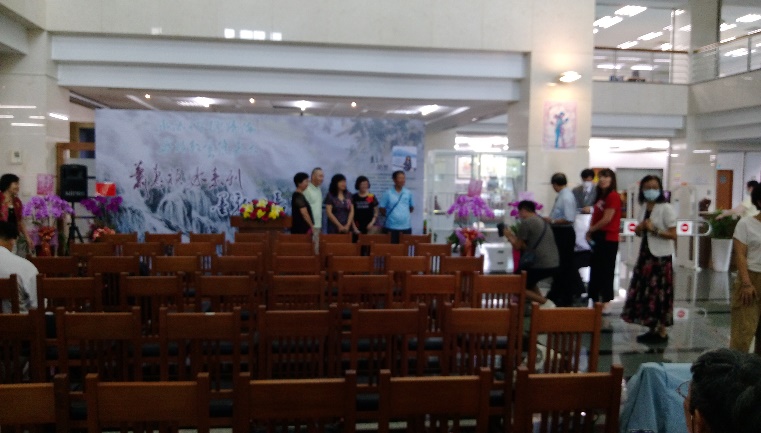 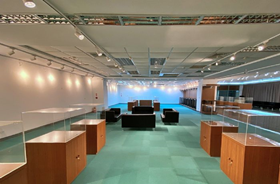 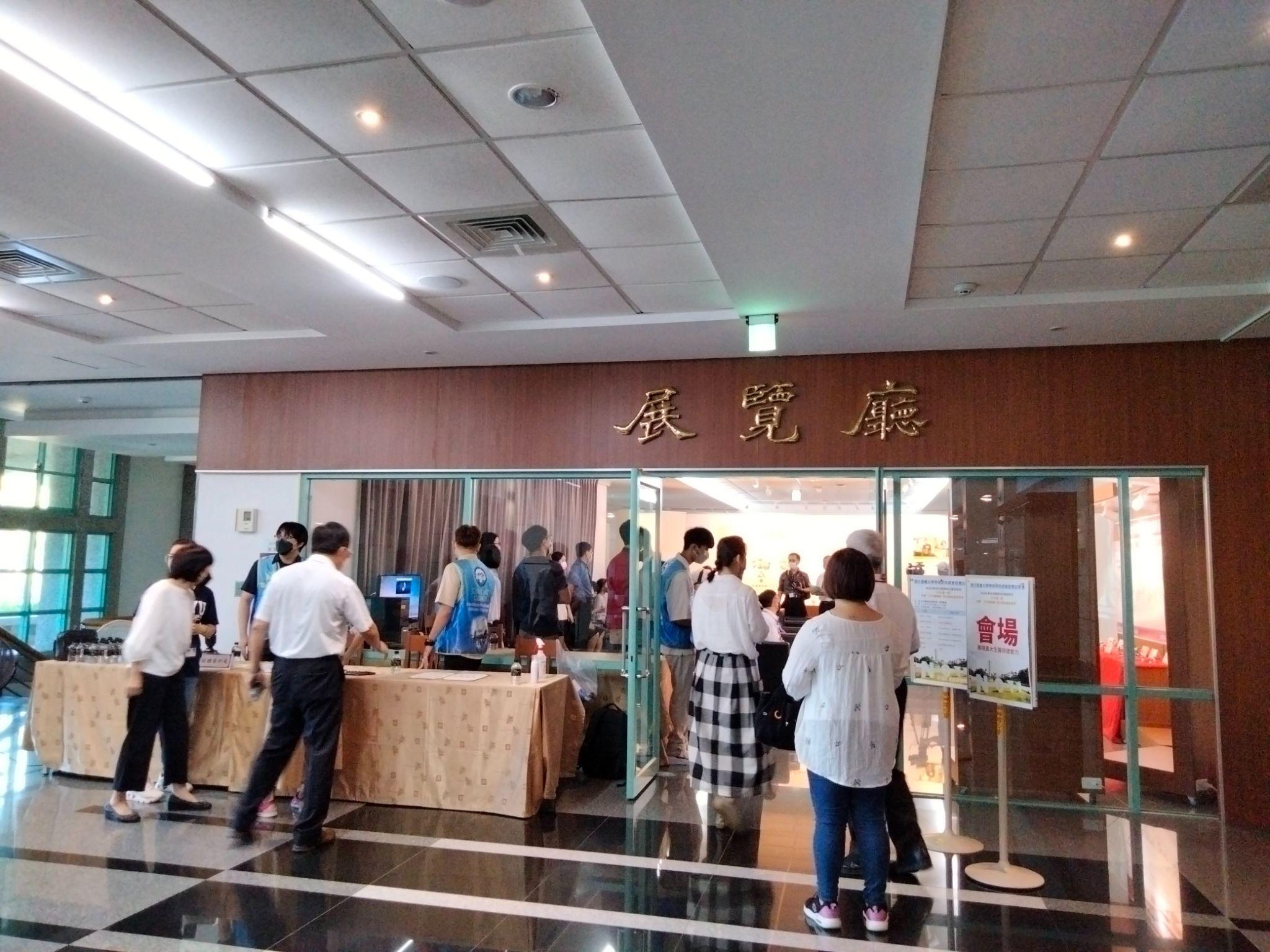 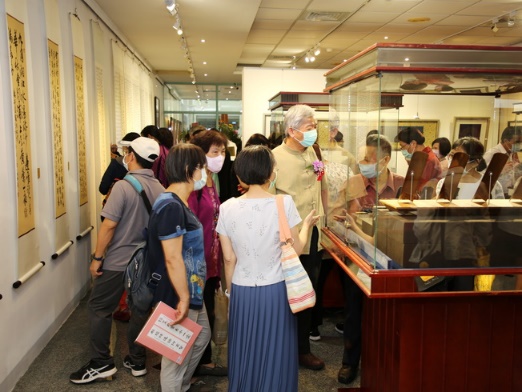 多項藝文展覽(書法‧篆刻‧水墨畫)
蕭萬長文物館(1)
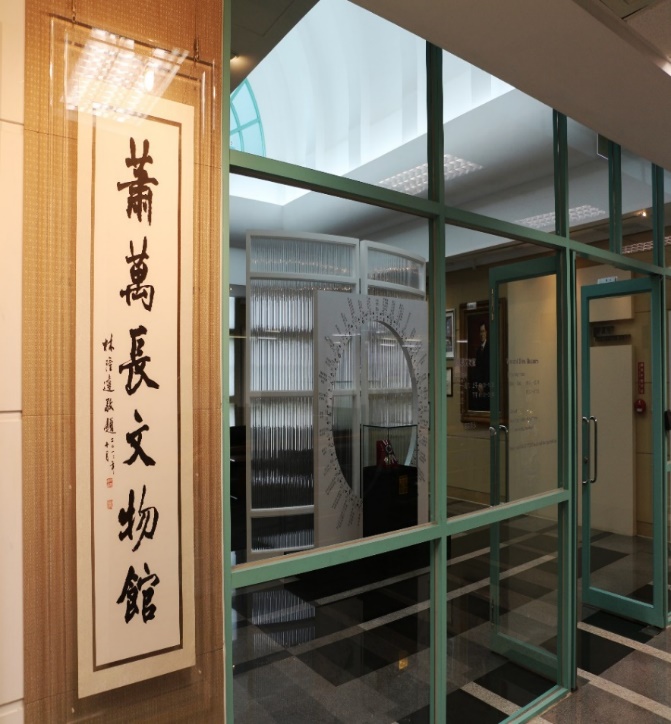 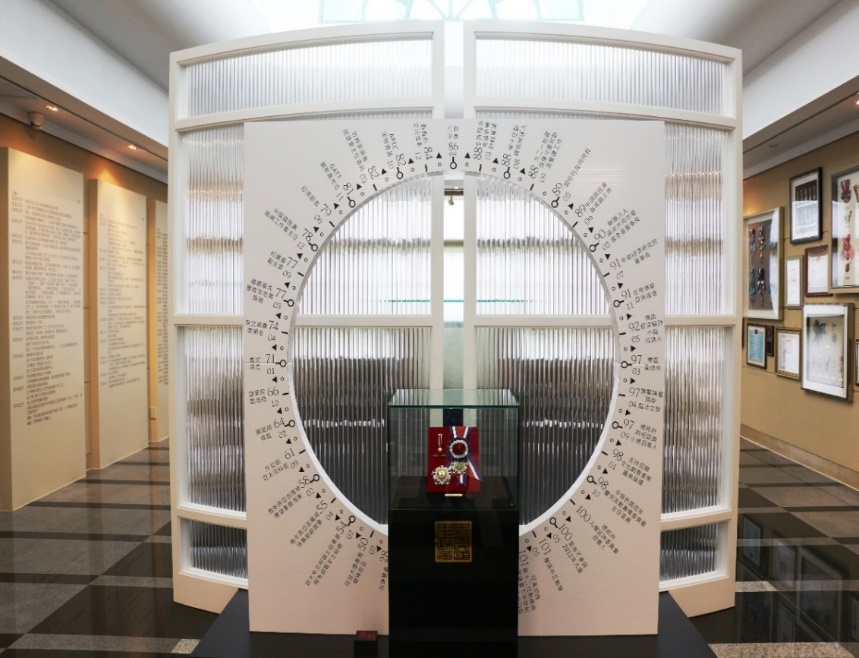 蘭潭校區圖書館5樓「蕭萬長文物館」
蕭萬長文物館(2)
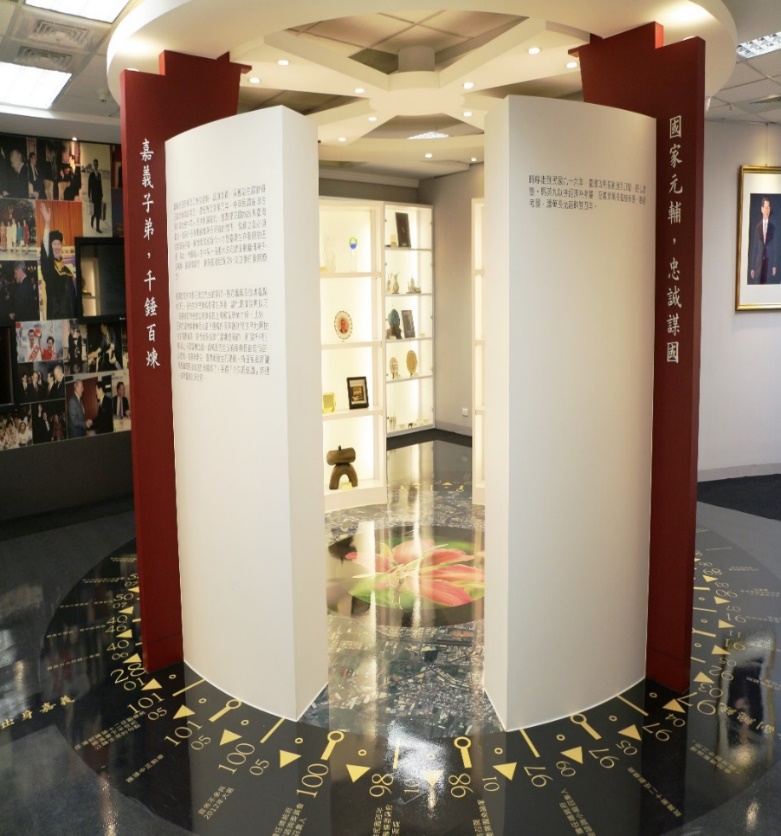 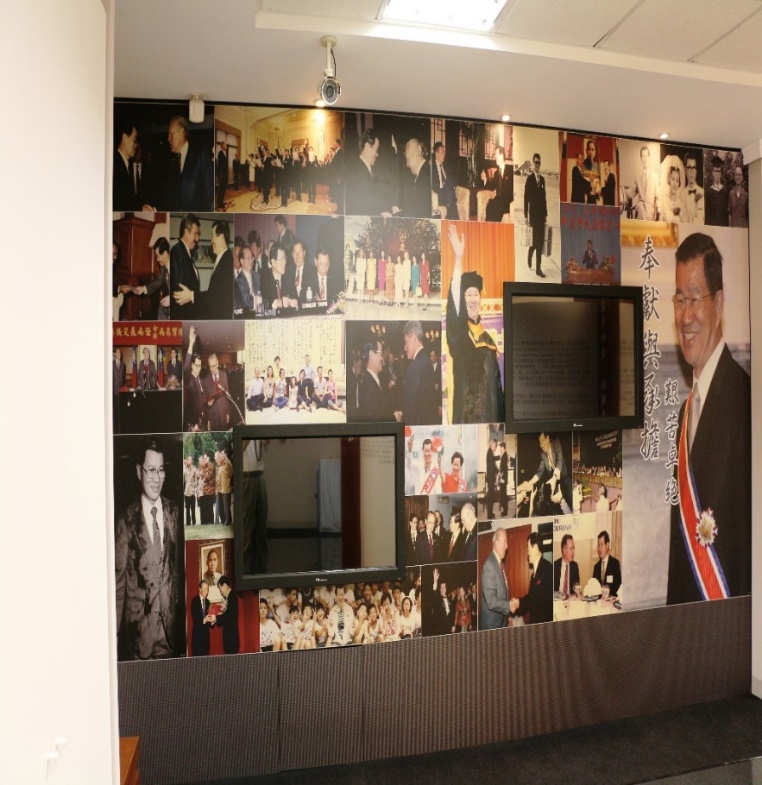 圖書館博物館化：典藏、展示、教育與研究之功能
若還不瞭解，可找誰(如何)詢問
服務電話
若您有圖書資源(圖書、期刊、視聽資料、電子資源等)查詢或使用等相關問題，各館皆有服務櫃臺，隨時可以反映，由館員為您熱忱服務。
歡迎撥打上述電話詢問。
謝謝聆聽
       Thank you
    歡迎大家能多到圖書館  休息  討論 與閱讀